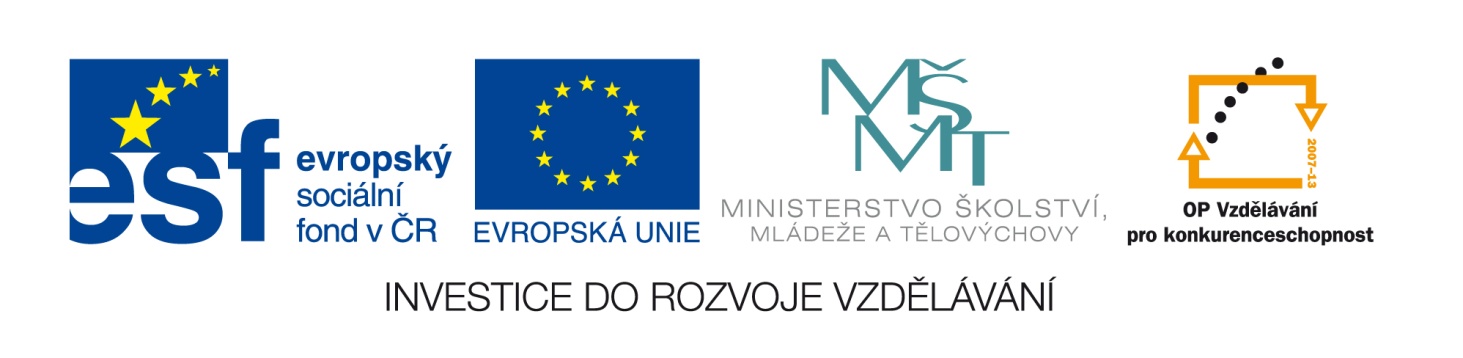 Označení materiálu: 	VY_32_INOVACE_VEJPA_POTRAVINY1_14
Název materiálu:	Mléčné výrobky.
Tematická oblast:	Potraviny a výživa 1. ročník
Anotace: 	Prezentace slouží k výkladu nového učiva na téma „ Mléčné výrobky“.
Očekávaný výstup: 	Materiál slouží k osvojení a upevnění učiva na téma„ Mléčné výrobky“, 	mléka zahuštěná a sušená, máslo, tvaroh, použití mléka a mléčných výrobků.
Klíčová slova:	Máslo, tvaroh, sušení, sýry měkké tvrdé.
Metodika: 	Slouží jako podklad pro žáky k výuce nové látky. Lze rozeslat žákům elektronicky či 	elektronicky prezentovat ve výuce. 
Obor:	Kuchař - Číšník			
Ročník:	1.			 
Autor:	Pavla Vejražková 
Zpracováno dne:	20.04.2013 

Prohlašuji, že při tvorbě výukového materiálu jsem respektoval(a) všeobecně užívané právní a morální zvyklosti, autorská a jiná práva třetích osob, zejména práva duševního vlastnictví (např. práva k obchodní firmě, autorská práva k software, k filmovým, hudebním a fotografickým dílům nebo práva k ochranným známkám) dle zákona 121/2000 Sb. (autorský zákon). Nesu veškerou právní odpovědnost za obsah a původ svého díla.
Mléčné výrobky
Potraviny a výživa I.
Pavla Vejražková
Mléka zahuštěná a sušená
Výrobky se zvýšenou trvanlivostí, dosahuje se snížením obsahem vody a přidáním cukru a dalších příměsí.
Sušené mléko pro dětskou výživu –Feminar, Sunar, Eviko
Sušené mléko – plnotučné, polotučné, odtučněné, nízkotučné
Zahuštěné mléko – kondenzované mléko slazené a neslazené- Pikao slazené kakaem, Jesenka slazená smetana
Máslo
Máslo vyrábíme z pasterizované smetany stloukáním.
Vedlejším produktem při výrobě másla je podmáslí.
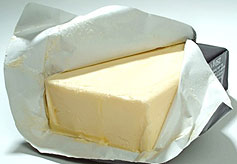 Tvaroh
Vyrábí se z pasterizovaného mléka, po vysrážení zbavíme syrovátky a lisujeme na 25% sušiny.

Rozlišení podle konzistence   -  tvrdé	
			 -  měkké
    		
Podle obsahu tuku   		 - tučné    		 - polotučné    		 - netučné
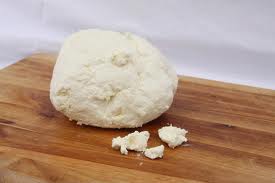 Použití mléka a mléčných výrobků
Mléko – nápoje teplé i studené, do těst, polévek, 	omáček, kaší, pudinků….

Smetana – zjemňování, šlehané hmoty, do nápojů, 	ve studené kuchyni a v cukrářské výrobě.


Tvaroh – lehce stravitelný proto je nepostradatelný 	v dětském stravování a v dietách. Měkký 	používáme na zdobení i jako náplně, do těst, 	pomazánek a krémů. Tvrdý používáme na 	sypání moučníků.
Sýry
R o z d ě l e n í s ý r ů 
Podle původu - kravské, ovčí, kozí 
Podle obsahu tuku v sušině
- hubené 
- čtvrttučné 
- polotučné 
- tříčtvrtětučné 
- tučné 
- plnotučné 
- smetanové 
- vysokotučné
se vyrábí  z tvarohoviny kyselé sýry a ze sýřeniny sladké sýry
Podle způsobu výroby
			- přírodní sladké, kyselé
			- tavené druhové, směsné, s přísadou 		s příchutí, uzené, lehce roztíratelné
 Podle obsahu sušiny
		- měkké do 45% obsahu sušiny 
		- tvrdé nad 45% obsahu sušiny 

V ý z n a m sýrů ve výživě:
	 Vysoký obsah plnohodnotných bílkovin a vysoký obsah minerálních látek hlavně Ca, P. Z vitamínů zejména A, B2.
Sýry
Výroba přírodních sýrů 
Při výrobě sladkých sýrů se sýřenina krájí, pak se drolí, solí, zahřívá a formuje se z ní sýr. Upravuje se obsah vody. U plísňových sýrů se sýřenina očkuje ušlechtilou plísní. Pak se sýry solí a nechávají zrát. Při zrání vznikají organické kyseliny, oxid uhličitý, štěpí se bílkoviny a sýr získává své typické vlastnosti.
Kyselé sýry se vyrábějí z tvarohoviny. Tvarohovina se rozřeže, zbaví se syrovátky, ochucuje, tvaruje, solí. Zrající - Olomoucké tvarůžky
Měkké sýry, Tvrdé sýry
Měkké sýry 
	- zrající pod mazem omývatelné - Romadúr,Pivní sýr
	- sýry zrající v chladu – těsto se paří, poté zraje při teplotě 5-8°C - Zlato
	- sýry zrající v solném nálevu – Balkánský sýr
Tvrdé sýry 
	- s vysoko dohřívanou sýřeninou – Ementál, Parmazán 						          - s nízko dohřívanou sýřeninou - Gouda, Javor, Čedar, Eidam
	 - kozí hnětený sýr s příchutěmi - vhodné pro alergiky na kravské mléko
Měkké sýry, Tvrdé sýry
Plísňové sýry 
	- s plísní uvnitř těsta Niva, Rokfór, Gorgonzola
	- s plísní na povrchu Camembert, Hermelín, de Brie
Ovčí sýry 
	- s neformovanou sýřeninou  brynza
	- s formovanou sýřeninou - Oštěpek, Parenica
Tavené sýry 
	- se vyrábí z přírodních sýrů s přidáním tvarohu, smetany, tavicích solí a různých příchutí
Použití, skladování a vady sýrů
Sýry používáme   - samostatné pokrmy
                            	- pomazánky, saláty,
                            	- teplý studený předkrm, dezert

  Skladování sýrů   - zabaleny v chladírnách 2-12°C

  Vady sýrů – přezrálost, deformace, vysychání,  		ztvrdnutí, hniloba, plísně
Použitá literatura
Potraviny a výživa učebnice pro odborná učiliště.
Google - obrázky